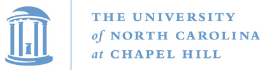 COMP 520 - Compilers
Lecture 21 – LLVM, JIT Compilers
1
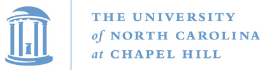 Announcements
Please do course evaluations!
Final Exam is 5/9 at 4:00pm
The exam is written to be taken in 90 minutes, but I’m going to give you the full 180 minutes should you desire it.
2
COMP 520: Compilers – S. Ali
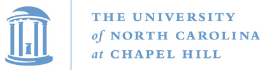 COMP-750
I recommend this class, but keep in mind, COMP-750 assumes you are taking at most one other class.
Very difficult class even if you are only taking one other.
3
COMP 520: Compilers – S. Ali
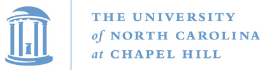 Interesting ID Errors
Can access only the top-most class’s variables when multiple inherited fields use the same variable.
Assume A, B, C all contain public: int x;
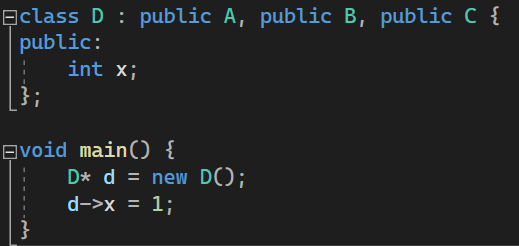 4
COMP 520: Compilers – S. Ali
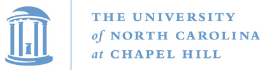 Virtual Address Table vs VAT Pointer
Either works, but the primary difference is two memory deference operations vs one
This memory dereference is already very slow. Turns out the reason is because the method address is a location in the code section, but the VAT will be in the heap, so you go to the heap to eventually load code in two possibly very different locations.
With a VAT pointer, you might have two different cache lines for the VAT pointer and the VAT itself.
Can cause cache interference galore!
5
COMP 520: Compilers – S. Ali
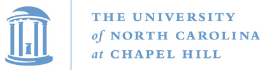 PA4 Overview
6
COMP 520: Compilers – S. Ali
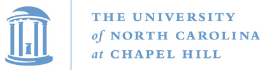 LocalDecl- ParameterDecl & VarDecl
VarDecl
ParameterDecl
RBP+16RSP+32
RBP+8RSP+24
RBPRSP+16
RBP-8RSP+8
RBP-16RSP
7
COMP 520: Compilers – S. Ali
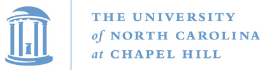 FieldDecl- non-static
Some Variable’s value is a heap address
ObjectBase
+8
+16
+24
+32
8
COMP 520: Compilers – S. Ali
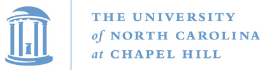 MethodDecl
push rbpmov rbp,rsp



mov rsp,rbppop rbp
Start off with a stack frame
End with removing the stack frame
If it is the main method, then…
Consider static vars on the stack
End with a sys_exit
9
COMP 520: Compilers – S. Ali
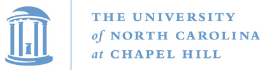 Variable Access
If the variable has a LocalDecl (parameter or VarDecl)
Access the variable from [rbp+VD.offset]

If the variable has a FieldDecl:
If it is static, then access however you access static variables
Otherwise, the FieldDecl has an object offset, and access it from some context point (base address in the heap)
10
COMP 520: Compilers – S. Ali
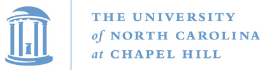 QRef
If it is static, access static variable, otherwise…
Visit the LHS to get the heap address, and once again, the RHS is a FieldDecl and has an objOffset, so we can access the variable as normal
11
COMP 520: Compilers – S. Ali
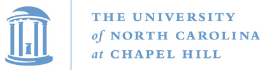 Just-in-time Compilers
12
COMP 520: Compilers – S. Ali
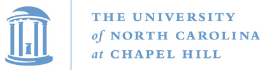 JIT Compilation
Idea:
Partially compile parts of a program
Compile more of the program as needed
A mix of runtime states:
Can be running the program normally
Program may return to a “higher-level” runtime where it returns control to the JIT compiler
13
COMP 520: Compilers – S. Ali
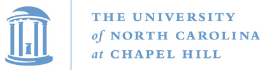 Step 1: Compile a part of the code
Code
Part

IL
Code
Part

x64
IL                       x64
Accept:
Output:
Language
x64
User(x64)
14
COMP 520: Compilers – S. Ali
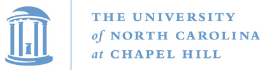 Step 2: On-demand (JIT) compilenew code
Accomplished via a Merge Process
New Code

IL
New Code

x64
IL                       x64
Existing Binary

x64
Existing Binary

x64
New Binary

x64
New Code

x64
Accept:
Output:
CompilerLanguage
…
User(x64)
User(x64)
User(x64)
Change state (transfer control to JIT compiler, then merge, then resume with new binary)
15
COMP 520: Compilers – S. Ali
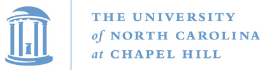 Problem Statements
How much initial/subsequent code to JIT compile?

How/When do I invoke the on-demand JIT compiler?

How do I merge the two binaries together?

What does the entire process look like?(Note, the final binary contains the JIT compiler in it)
16
COMP 520: Compilers – S. Ali
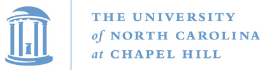 First, let’s compile the JIT compiler
Need to Compile the Compiler
GOAL
IL                      x64
IL                      x64
C++                    x64
IL                      x64
Code

x64
Code

IL
Accept:
Accept:
Output:
Output:
Accept:
Output:
Accept:
Output:
Language
Language
C++
x64
Machine
(User)
Language
JIT Compiler
Source(Write this)
Full details on thiswill be discussed.
What we want
(Binary Blob)
We will think of thislike a libraryor shared object
Language
x64
…
Machine
(User)
GCC/G++
17
COMP 520: Compilers – S. Ali
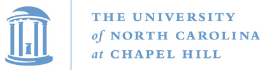 How much initial code to compile?
On runtime, we have our input file in IL
How much do we compile to start the program?
IL                      x64
Init Code

IL
Full Code

IL
Init Code

IL
Init Code

x64
Accept:
Output:
User(x64)
Language
x64
User(x64)
18
COMP 520: Compilers – S. Ali
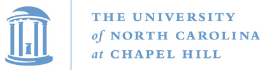 Initial Code – One method at a time
Entrypoint in the IL makes sense. Consider:
void main(char* argv[], int argn) {
    bool debugMode = argn > 1;
    LoadData(debugMode);
    MainProgram::Instance()->Run();
    Cleanup();
}
19
COMP 520: Compilers – S. Ali
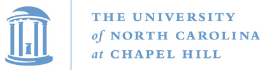 Method Compilation
cmp [rbp+24],1
setg byte ptr[rbp-8]
bool debugMode = argn > 1;
20
COMP 520: Compilers – S. Ali
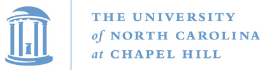 Method Compilation (2)
cmp [rbp+24],1
setg byte ptr[rbp-8]
call ???
bool debugMode = argn > 1;
LoadData(debugMode);
21
COMP 520: Compilers – S. Ali
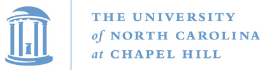 Unknown JIT Entity
When compiling this instruction, we don’tactually have LoadData compiled in nativex64 code. (Infact, we’re compiling our mainfunction, nothing else is compiled yet!)
cmp [rbp+16],1
setg byte ptr[rbp-8]
call LoadData???
22
COMP 520: Compilers – S. Ali
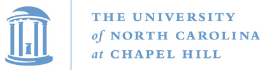 Unknown JIT Entity (2)
Generate a call to a method in the JITcompiler. Additionally, the “LoadData”parameter is associated with:



In the JIT compiler:
pushad
if( LoadData already compiled ) {
    popad, call LoadData
} else ???
cmp [rbp+16],1
setg byte ptr[rbp-8]
call JIT(LoadData)
LoadData

IL
23
COMP 520: Compilers – S. Ali
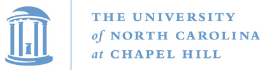 Unknown JIT Entity (3)
cmp [rbp+16],1
setg byte ptr[rbp-8]
call JIT(LoadData)
LoadDataFn

IL
IL                       x64
LoadDataFn

x64
Output:
Accept:
Language
C++
24
COMP 520: Compilers – S. Ali
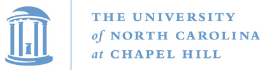 If Compiled
LoadDataFn

IL
LoadDataFn

x64
cmp [rbp+16],1
setg byte ptr[rbp-8]
call JIT(LoadData)
…
Output:
Accept:
IL                       x64
If Not
Compiled
Language
C++
Return
25
COMP 520: Compilers – S. Ali
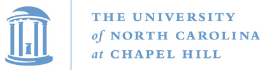 Gritty Details
How would you minimally define a program’s state?
26
COMP 520: Compilers – S. Ali
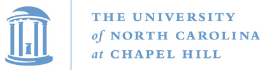 Gritty Details (2)
How would you minimally define a program’s state?
Let’s assume very simple hardware:

The register file
Including the instruction pointer (RIP)
The program’s memory space (stack and heap)
Misc items (handles, pipes, file descriptors, control page, etc.)
27
COMP 520: Compilers – S. Ali
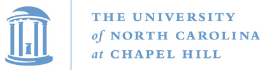 Gritty Details (3)
The register file: how to go from code to compiler?
If we use any registers, the program code might mess up.
Consider calling your JIT method when a variable is live in a register, might accidentally write over the live variable.

To solve this problem: use the instruction pushad(pushes all registers on the stack)
Before calling the method, use popad to restore the register state
28
COMP 520: Compilers – S. Ali
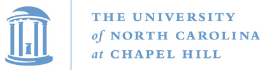 Gritty Details (4)
Memory space (stack, heap)
Because we created the JIT compiler, we know how the stack space is used.
For example, in our code, we have a local variable in[rbp-8] but we never moved rsp forward.
Determine the maximum amount of “unclaimed” stack space that contains live data, and move rsp so that it always points to ACTUALLY unused stack space.
E.g., sub rsp, 0x100, then after the popad, add rsp,0x100
29
COMP 520: Compilers – S. Ali
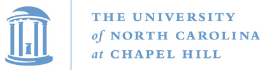 Gritty Details (5)
Misc Items (file descriptors, etc.)
Just don’t touch these in the JIT compiler, and they will remain in the same state.
30
COMP 520: Compilers – S. Ali
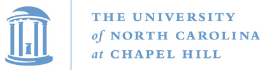 Let’s continue
cmp [rbp+24],1
setg byte ptr[rbp-8]
invoke JIT(LoadFn)
bool debugMode = argn > 1;
LoadData(debugMode);
Let’s use a shorthand for “sub rsp,0x100, pushad, call, popad, add rsp,0x100” and call it invoke.Invoke will also push parameters on the stack. So far so good…
31
COMP 520: Compilers – S. Ali
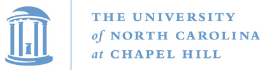 Problem: Virtual Method Call
cmp [rbp+24],1
setg byte ptr[rbp-8]
invoke JIT(LoadFn)
invoke JIT(MP::Instance)
mov [rbp-16], rax
call [rax+8]
bool debugMode = argn > 1;
LoadData(debugMode);
mp = MainProgram::Instance();
mp->run(); // virtual method
Virtual method call is a problem,What do I pass to my JIT method??
32
COMP 520: Compilers – S. Ali
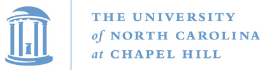 Virtual Methods in JIT
Need to be clever and solution will be specific to the hardware.

Original code: call [rax+8]
Consider:
	sub rsp,0x100	pushad	push [rax+8]	push SpecialIdentifier	call JIT
JIT( -1, MethodAddr )
…
Inside the JIT method:
“if MethodAddr is a known address, then call it, otherwise… PROBLEM!!”
33
COMP 520: Compilers – S. Ali
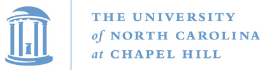 Virtual Methods in JIT (2)
Need to be clever and solution will be specific to the hardware.

Original code: call [rax+8]
Consider:
	sub rsp,0x100	pushad	push rax	push 8	push SpecialIdentifier	call JIT
JIT( -1, 8, object )
…
If the object is sent along with the VAT index, then we know what the method should be, and can find the associated IL code:
Method1 in Class A

IL
34
COMP 520: Compilers – S. Ali
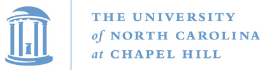 Some details omitted
Need to store object type (RTTI) within objects, and that way the JIT compiler will know how to find the method in the IL code.
There are some solutions WITHOUT RTTI that involve object allocation occur in the JIT compiler instead of regular runtime, and the VAT entries are all JIT methods.

Takeaway: tons of ways to be clever here.
35
COMP 520: Compilers – S. Ali
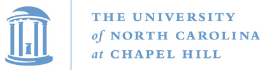 Binary Merging
In our example, handled by having the JIT compiler as a loaded library inside our binary.
Often, the JIT compiler is inside of the initial binary, and the IL code is too. (Not always, but it’s faster)
IL               x64
x64
Contains: IL code and JIT compiler





x64
Code

x64
Code
IL
36
COMP 520: Compilers – S. Ali
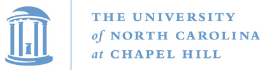 Final Process
You actually need to write a compiler that writes a JIT compiler specific to your input code, and that input code also needs to be converted to IL code that calls the compiled JIT compiler.


Okay, that’s a lot of words. But why?
37
COMP 520: Compilers – S. Ali
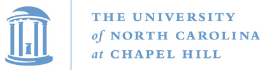 Compiler creates IL and JIT
x64
Code

IL
Code

C++
C++                IL+JIT
IL                      x64
Accept:
Output:
Accept:
Output:
Language
Language
x64
x64
Machine
(Dev)
Machine
(User)
38
COMP 520: Compilers – S. Ali
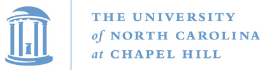 Compiler creates IL and JIT
Contains mappings from method names to parts in the IL code.

When JIT is invoked, find the associated IL code, check if it was already compiled, and if not, compile IL code, and patch the jump through.

Thus: need a table based upon the original code.
x64
Code

IL
Code

C++
C++                IL+JIT
IL                      x64
Accept:
Output:
Accept:
Output:
Language
Language
x64
x64
Machine
(Dev)
Machine
(User)
39
COMP 520: Compilers – S. Ali
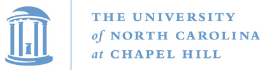 LLVM – Let’s look at modern compilers
40
COMP 520: Compilers – S. Ali
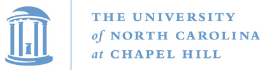 Kaleidoscope: An LLVM Tutorial
https://llvm.org/docs/tutorial/
Let’s look at how we can create a modern compiler
We can compare and contrast with what we had to do
41
COMP 520: Compilers – S. Ali
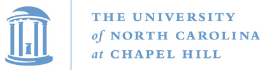 Step 1: The Lexer/Scanner
https://llvm.org/docs/tutorial/MyFirstLanguageFrontend/LangImpl01.html#the-lexer

Idea: accumulate single letters at a time and store them in “Tokens”
After accumulating a string, determine the token type. For example: tok_identifier, tok_number, etc.
42
COMP 520: Compilers – S. Ali
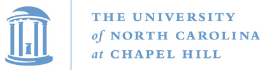 Step 1: The Lexer/Scanner
https://llvm.org/docs/tutorial/MyFirstLanguageFrontend/LangImpl01.html#the-lexer
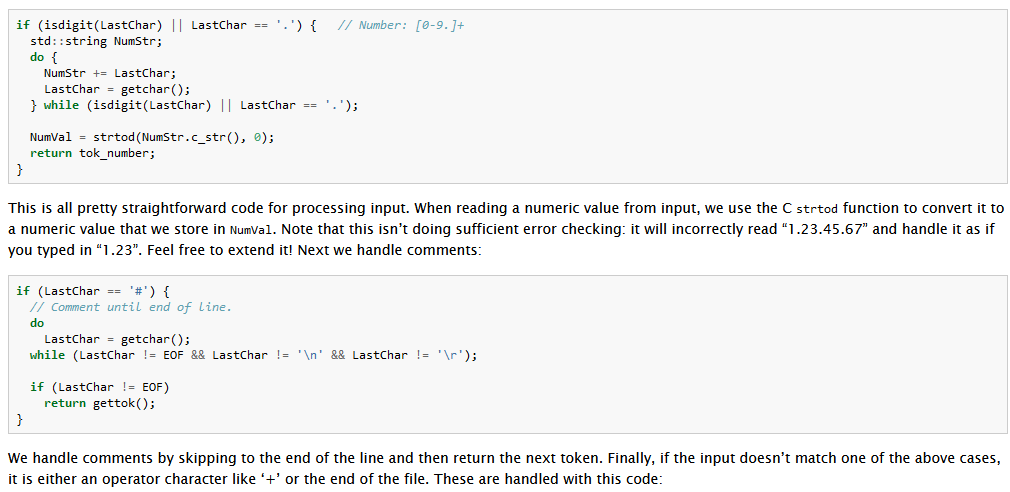 43
COMP 520: Compilers – S. Ali
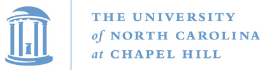 Step 1: The Lexer/Scanner - miniJava
44
COMP 520: Compilers – S. Ali
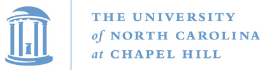 Step 2 – Implementing a Parser and AST
https://llvm.org/docs/tutorial/MyFirstLanguageFrontend/LangImpl02.html

An AST contains the constructs of the input language.
Should closely model the language
45
COMP 520: Compilers – S. Ali
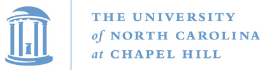 Step 2 – Implementing a Parser and AST
https://llvm.org/docs/tutorial/MyFirstLanguageFrontend/LangImpl02.html
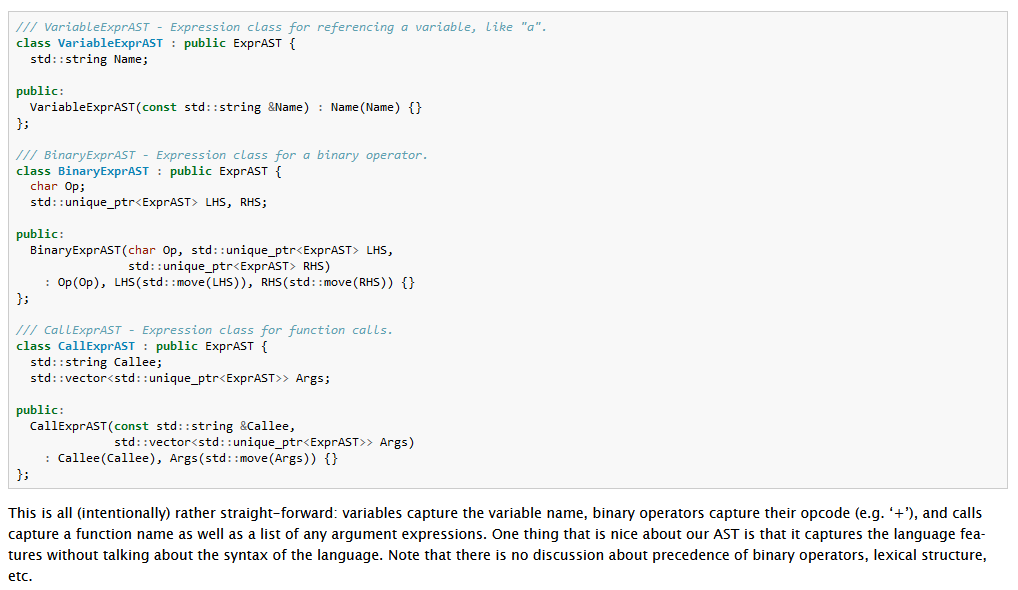 46
COMP 520: Compilers – S. Ali
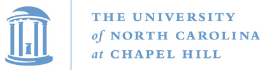 Precedence in LLVM
Need to only specify precedence:
Assign each Operator token therelevant precedence value.
Loop through and find highest precedence operations in an Expression, and resolve those first.
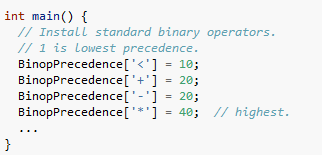 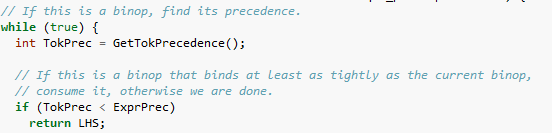 47
COMP 520: Compilers – S. Ali
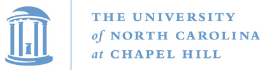 Step 2 – Parsing and ASTs in miniJava
We learned/discussed Parsing:
Recursive descent (implemented)
Shift-Reduce parsing (discussed)
Push-down automata (you learned this in 455, discussed)
We discussed ASTs:
Selection of AST grammars should be to achieve a separation of concerns
Stratified grammars can create ASTs with proper precedence constraints easily (never worry about precedence again)
48
COMP 520: Compilers – S. Ali
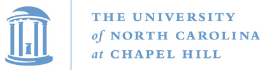 LLVM combines PA3 and PA4
https://llvm.org/docs/tutorial/MyFirstLanguageFrontend/LangImpl03.html

In their tutorial for LLVM, only one IDTable (called NamedValues), a very simple language that doesn’t need SI or objects or fields.
In comparison: you learned object oriented contextual analysis, which is significantly harder.
CodeGen is actually done per-AST. Each concrete AST defines a codegen method and generates code that way.
49
COMP 520: Compilers – S. Ali
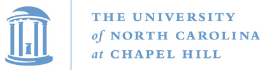 LLVM Traversal: “You should try visitors”
https://llvm.org/docs/tutorial/MyFirstLanguageFrontend/LangImpl03.html
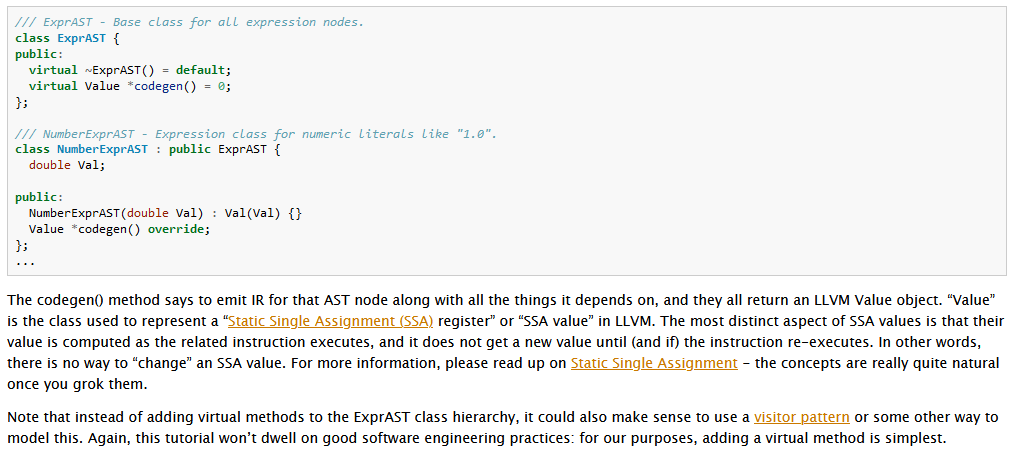 50
COMP 520: Compilers – S. Ali
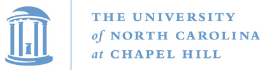 LLVM- Front End vs Back End
Front-end deals with parsing (think PA1-PA3)
Back-end deals with code generation
LLVM has prebuild back-end drivers that will generate things like x64 or arm

If you have a custom architecture, will have to do code generation just like you did with PA4.
51
COMP 520: Compilers – S. Ali
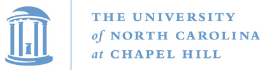 LLVM – Backend programming
Must specify a register set (number of registers)
Must specify register overlap (think RAX/EAX/AX/AL)
Unsurprisingly, would have to do file headers yourself (can’t quite automate that process)

Unlike what we did in class, LLVM requires you to go from the IL to your destination code (instead of from ASTs).
This is easier as IL is similar to assembly.
52
COMP 520: Compilers – S. Ali
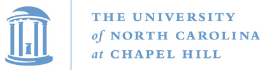 Backend / PA4
What you did in comparison:
Did the more difficult output to assembly from ASTs
This means you are well equipped to output to an IL then convert from your own IL to real assembly whenever you need to retarget.
53
COMP 520: Compilers – S. Ali
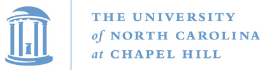 Backend / PA4 (2)
LLVM backend tutorial: https://llvm.org/docs/WritingAnLLVMBackend.html
Idea: register sets, instruction sets, instruction scheduling, relation mapping, and branch construction.
After that, you create a directed acyclic graph (DAG) as your instruction selector
54
COMP 520: Compilers – S. Ali
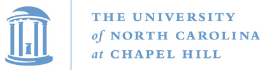 Backend / PA4 (3)
Source: Optimization based on LLVM global instruction selection
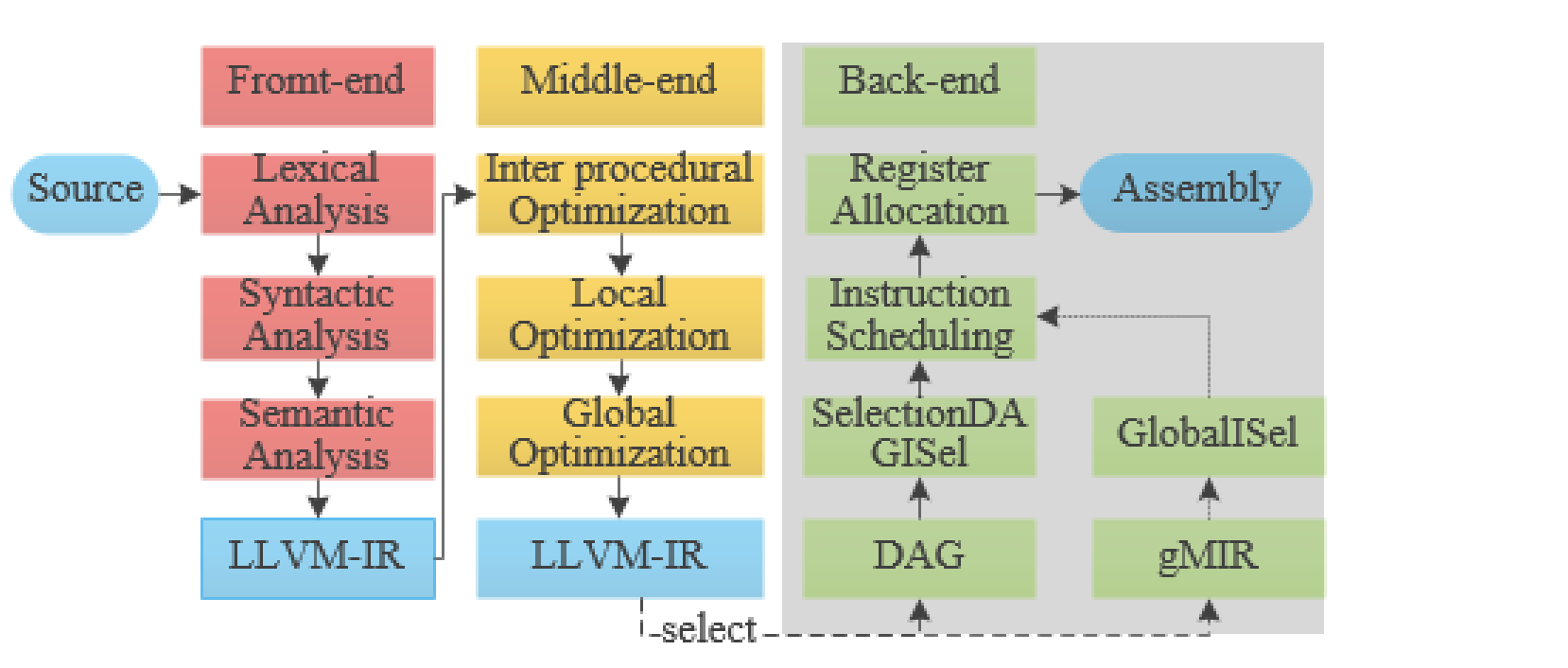 Front End
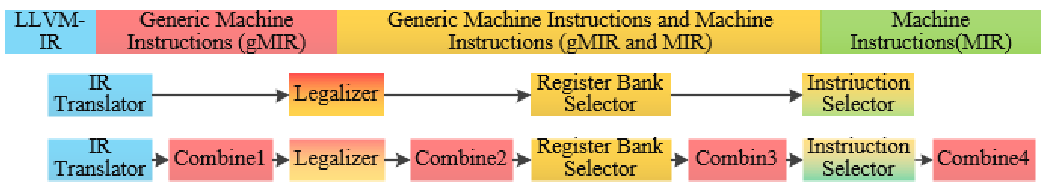 55
COMP 520: Compilers – S. Ali
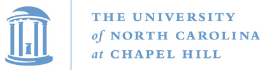 Code Generation
Idea: several passes to reach usable code
Similar idea to generating tuple code, then “legalizing” the concept of unlimited registers by reducing register usage, generating spillover code, and changing “extra” registers to memory operations.

Multiple passes needed to achieve usable code.
56
COMP 520: Compilers – S. Ali
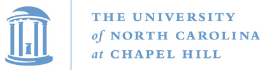 To conclude COMP-520
“Reflections on Trusting Trust” – Ken Thompson
Idea: how to compile bugs/backdoors in a compiler that can’t be discovered unless you analyze the assembly code
You learned quite a bit more than “how to build a basic compiler that isn’t practical”
Use techniques and theory from this class to build modern and competitive compilers. (Recall MSVS example)
Ideally, you also learned the importance of time management when you have a month to work on a programming project.
57
COMP 520: Compilers – S. Ali
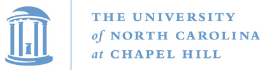 See you at the final!
5/9 at 4pm

Have a great summer!
58
COMP 520: Compilers – S. Ali
End
59
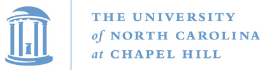 60
COMP 520: Compilers – S. Ali
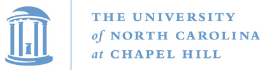 61
COMP 520: Compilers – S. Ali
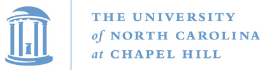 62
COMP 520: Compilers – S. Ali
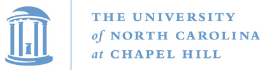 63
COMP 520: Compilers – S. Ali